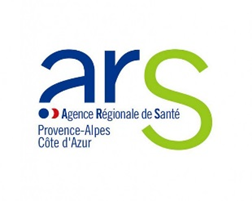 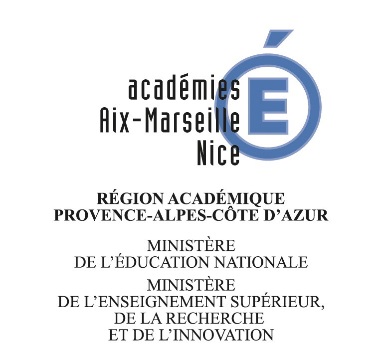 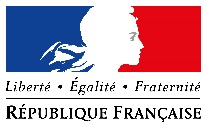 Le service sanitaire en région Provence Alpes Côte d’Azur
Lancement du comité de pilotage stratégique avec le Pr VAILLANT
Aix-en-Provence – 15 mai 2018
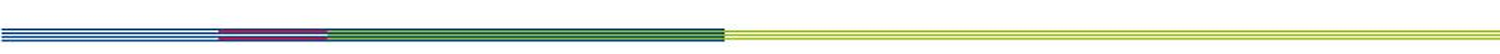 PACA reconnue comme région expérimentatrice : 
une expérience du service sanitaire développée depuis 2007
Programme d’éducation à la santé sexuelle par les pairs
2
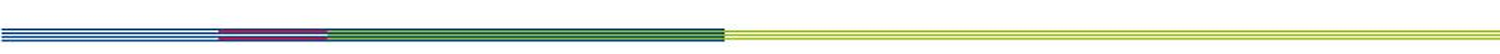 Programme d’éducation à la santé sexuelle par les pairs
En 2018, mise en place d’une coordinatrice inter-académique de l’éducation à la sexualité : Madame Vinciguerra-Cerami, IA-IPR SVT dans l’académie de Nice
Dans chaque académie, un chargé académique du dossier :    « éducation à la sexualité »

Projet étendu à l’académie de Nice
Conventionnement  avec la faculté de médecine de Nice , le réseau de périnatalité PACA – CORSE – MONACO , l’école de Sages-Femmes de Nice, l’institut de formation en masso-kinésithérapie de Nice et le conseil départemental des Alpes maritimes.  
300 personnes ayant une formation spécifique interviendront dans des collèges et lycées dès la prochaine rentrée scolaire.
3
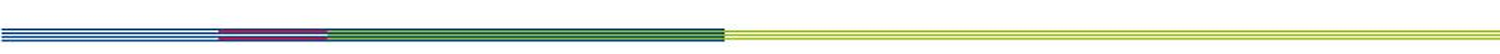 Le comité régional du service sanitaire
Une coordination régionale copilotée : dialogue entre ARS, rectorats, institutions de formation et associations étudiantes pour proposer les formations et interventions les plus pertinentes
Objectif : Permettre une adéquation entre l’offre de service sanitaire et les lieux d’intervention
Constitution d’un groupe de travail opérationnel 
Une réunion du comité stratégique début Juillet pour valider la mise en œuvre 2018/2019
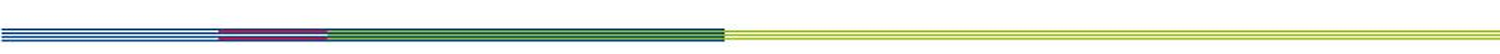 Calendrier
Juin 2018 : déploiement des dispositifs de coordination et 
Textes réglementaires à paraitre

Rentrée 2018 : environ 3400 étudiants
déploiement qui s’appuie sur les initiatives expérimentées pour les formations de 
médecine (600 étudiants), 
pharmacie (200 étudiants), 
odontologie ( 115 étudiants), 
maïeutique (64 étudiants) , 
kinésithérapie (170 étudiants), 
soins infirmiers (2359 étudiants)

Rentrée 2019 : généralisation du service sanitaire à toutes les formations en santé
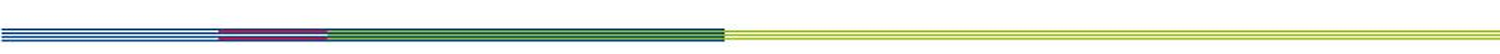 Priorisation des actions de prévention :les besoins de santé publique en région Provence Alpes Côte d’Azur
Quelle déclinaison en région PACA  ?Une priorité: les jeunes
Démographie :
En 2013, la région compte 1 409 024 enfants, adolescents, jeunes de moins d’un an à 25 ans
Soit 28,44 % de la population totale (4 953 675 habitants).
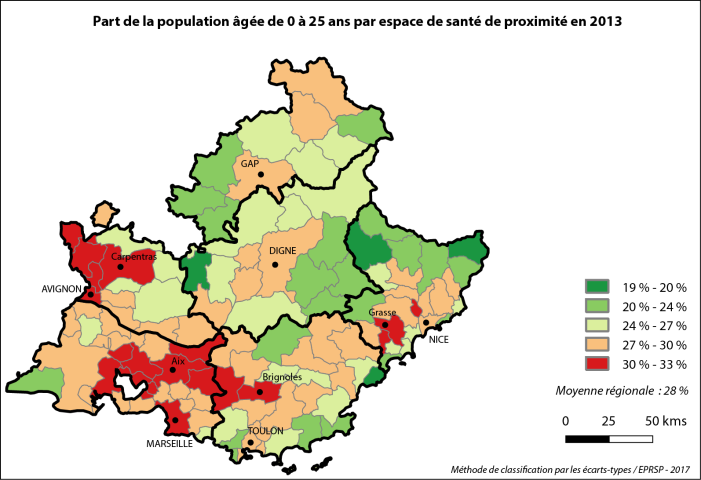 Répartition par espace de santé de proximité Source : insee 2017
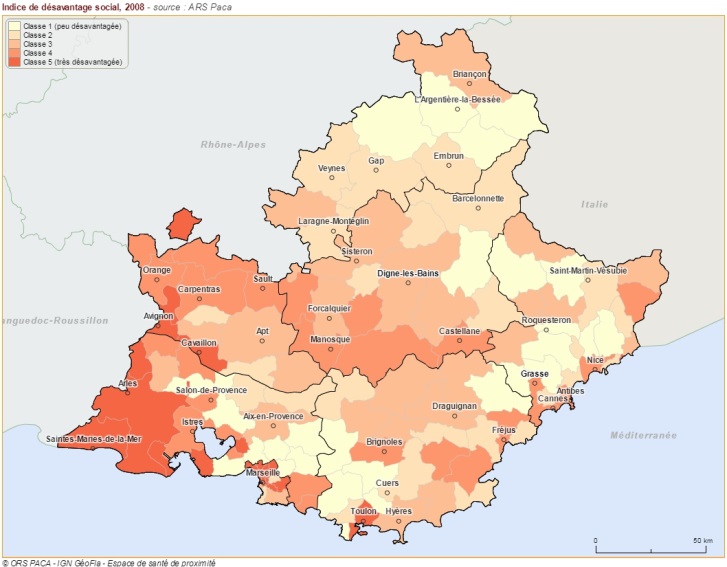 Sur les 1 409 024 enfants, adolescents, jeunes de moins d’un an à 25 ans, 874240 soit 62% vivent dans des territoires identifiés en situation de désavantage social (classes 4 et 5 IDS)
[Speaker Notes: Mettre carto précarité]
8
En Paca : données relatives à la santé des jeunes,
Taux supérieurs à la moyenne nationale
9
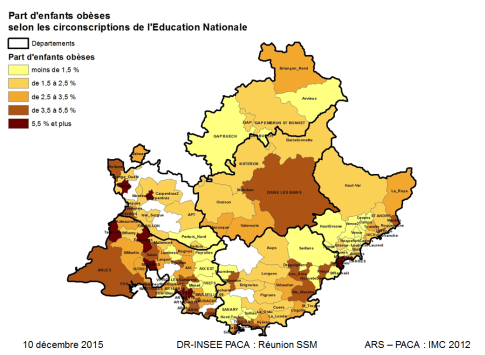 Résultats enquête ARS/EN 2012 - Bilan de santé grande section de maternelle (5/6 ans)
10
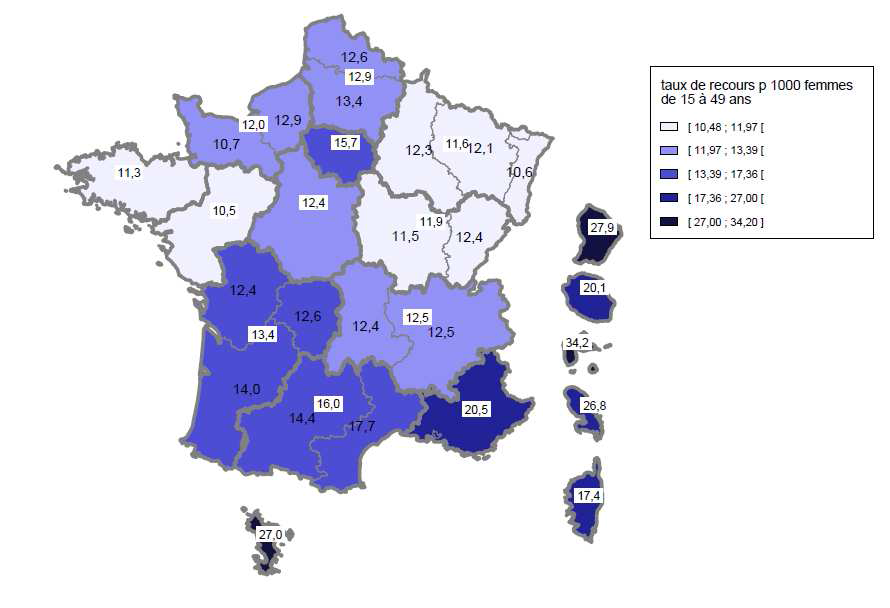 Les taux de recours IVG régionaux en 2016 DREES
11
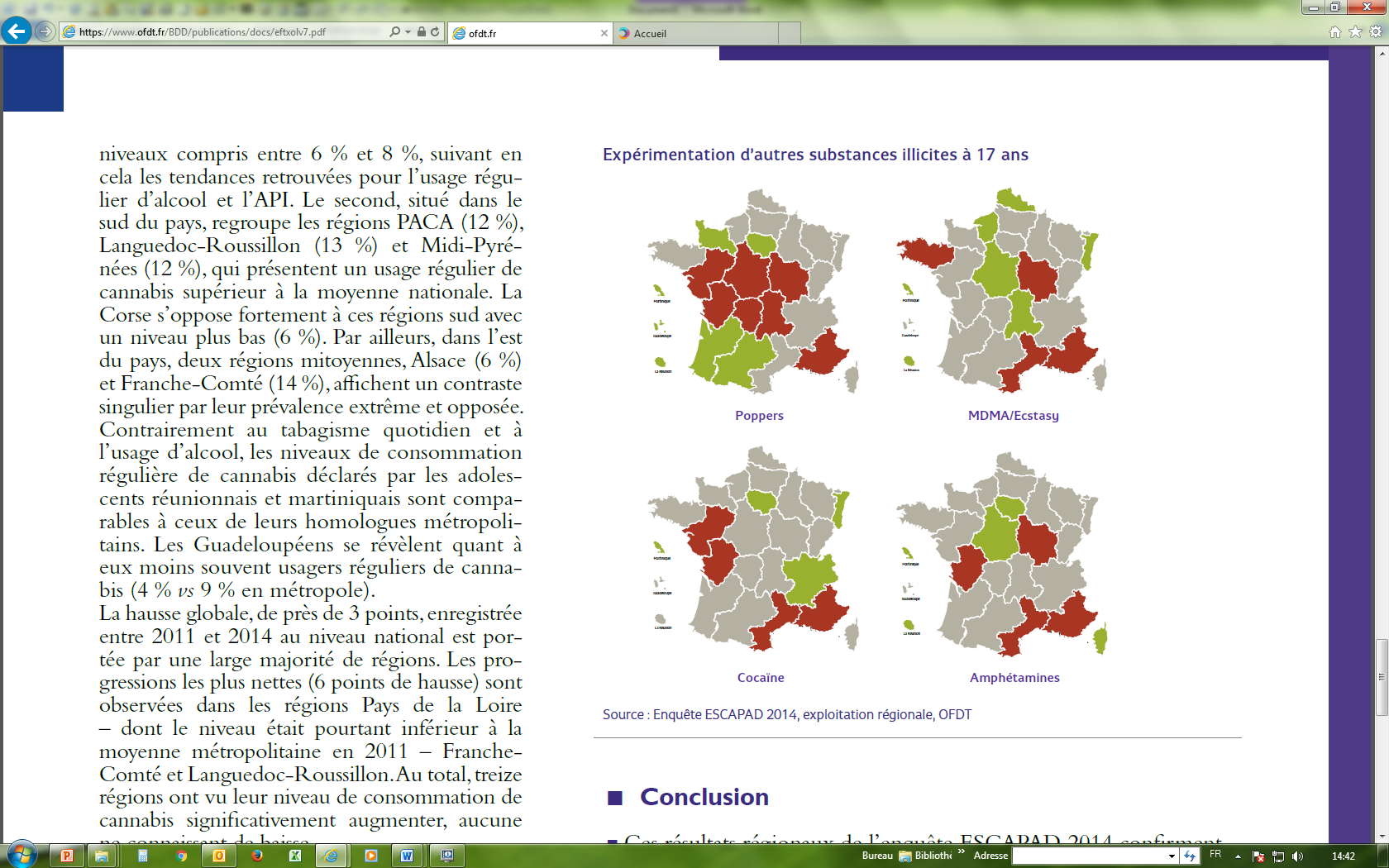 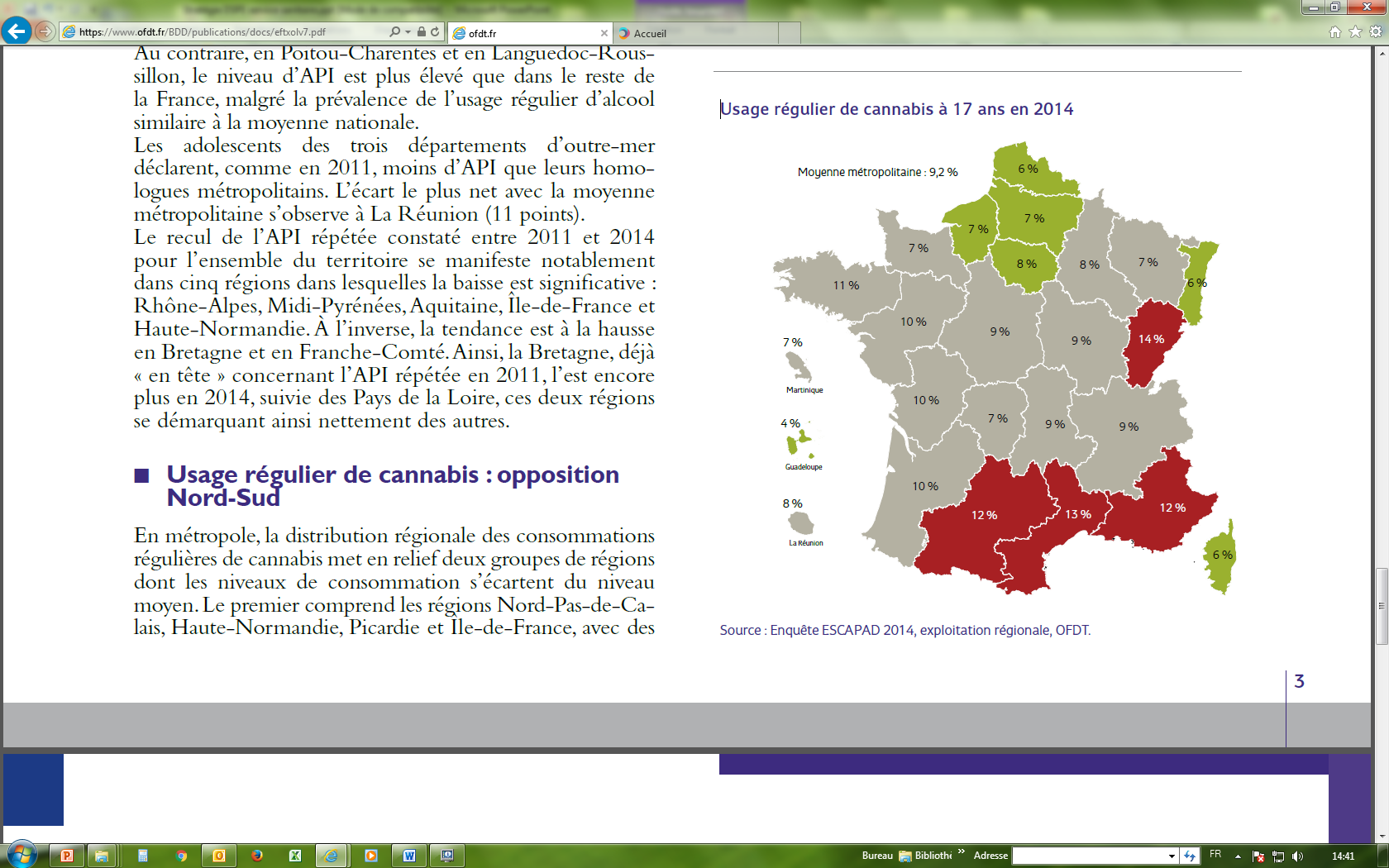 Usage substances illicites, taux régionaux en 2014 OFDT
12
Les thématiques et lieux d’intervention  prioritaires 
d’action de prévention dans le cadre du service sanitaire  
1ere année de mise en place (2018/2019)
13
Les thématiques prioritaires 
par lieux d’intervention (Classe d’âge)
1ere année de mise en place (2018/2019)
14
[Speaker Notes: Pour l’enseignement primaire une vigilance sera à avoir :
Les interventions auprès des enfants les plus jeunes en ce qui concerne l’alimentation et activité physique  nécessitent obligatoirement un lien fort avec les parents (données probantes)

Elles sont nécessairement sous la responsabilité d’un référent formé de l’établissement scolaire 
Elles nécessitent une adaptation de la formation des étudiants à ce public
Priorités de certains DASEN pour les apprentissages
Organisation plus complexe et coordination des référents REP et PES


Pour les Universités:
- Les interventions concernant le bucco-dentaire porteront sur l’accès aux droits et aux soins]
Les territoires d’intervention  prioritaires 
d’action de prévention dans le cadre du service sanitaire
1ere année de mise en place (2018/2019)
15
2ème année du dispositif (2019-2020) ?
L’intervention des étudiants dans d’autres lieux, auprès d’autres publics et  d’autres thématiques
Quelques pistes à approfondir
16
Quelques principes à partager
Pragmatisme : c’est la concertation avec les acteurs qui permettra de définir les thématiques prioritaires, les lieux d’intervention possibles

Qualité de la formation : une des clés de réussite pour aujourd’hui et pour demain (compétence des professionnels de santé en prévention et promotion de la santé)

Apprendre du terrain : l’expérience sur la santé sexuelle a montré l’apport d’une implication des différents acteurs du domaine dans la formation elle-même

Pédagogie : créer les conditions de l’échange ; si possible des publics en petits groupes   (dédoublement de classes ?)

Transversalité : des formations pluri professionnelles 
Liberté dans le choix des thèmes : possibilité pour les étudiants de choisir leurs interventions parmi plusieurs publics et thèmes
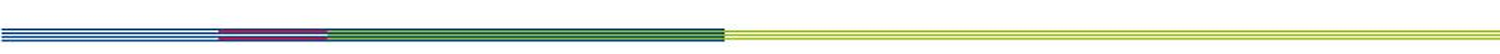 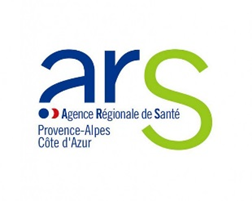 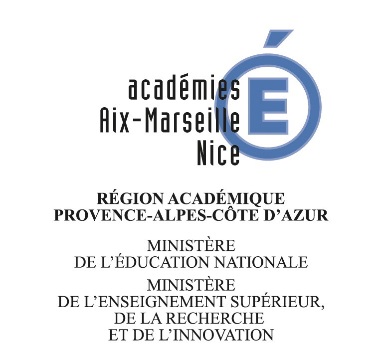 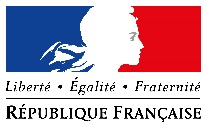 Merci pour votre attention
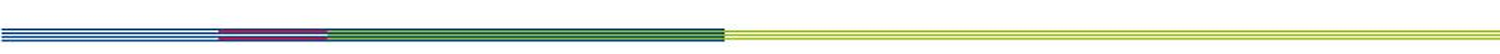